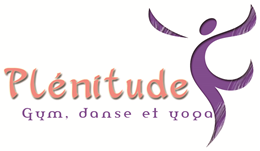 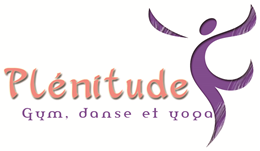 INSCRIPTION ZUMBA KID
INSCRIPTION ZUMBA KID
Nom : ….……………………………………………………
Prénom :…………………………………………………..Date de naissance : ………………………………….
Adresse :……………………………………………………………………………………………………………………….
Téléphone :………………………………………………Mail : ……………………………………………………….

Cours :    
4-7 ans : samedi 10h-11h
+ de 8 ans : samedi 11h-12h

Les cours ne pourront être mis en place qu’à partir de 10 participants.
Les inscriptions ne sont pas remboursables (sauf en cas d’un nombre insuffisant d’inscriptions).
Nom : ….……………………………………………………
Prénom :…………………………………………………..Date de naissance : ………………………………….
Adresse :……………………………………………………………………………………………………………………….
Téléphone :………………………………………………Mail : ……………………………………………………….

Cours :    
4-7 ans : samedi 10h-11h
+ de 8 ans : samedi 11h-12h

Les cours ne pourront être mis en place qu’à partir de 10 participants.
Les inscriptions ne sont pas remboursables (sauf en cas d’un nombre insuffisant d’inscriptions).
Contacts:
plenitude.calmont@gmail.com
plenitude-calmont.fr
Fabienne ETHEVE 07.81.55.09.08
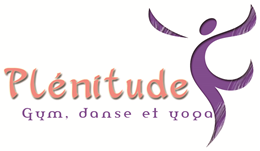 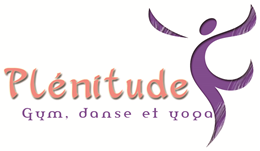 INSCRIPTION ZUMBA KID
INSCRIPTION ZUMBA KID
Adhésion annuelle à Plénitude : 20 € 
Si adhésion famille à Plénitude : 15 € le suivant
Cotisation annuelle : 130 €
 
Modalités de paiement : 
Le paiement est à effectuer au plus tard au 3e cours, au comptant ou sous forme de 3 chèques maximum (encaissés de octobre à décembre).

Chèques bancaires ………….€ 
à l’ordre de Plénitude pour l’adhésion
à l’ordre de Kirigym pour la cotisation
                comptant            3 fois 

Espèces: …………..€

 
Nom et N° Assurance Responsabilité Civile : 
.............................................................................................


Autorisation du droit à l’image : 	OUI    /     NON

Joindre au dossier copie du certificat médical (valable 3 ans) et le règlement intérieur signé.
Adhésion annuelle à Plénitude : 20 € 
Si adhésion famille à Plénitude : 15 € le suivant
Cotisation annuelle : 130 €
 
Modalités de paiement : 
Le paiement est à effectuer au plus tard au 3e cours, au comptant ou sous forme de 3 chèques maximum (encaissés de octobre à décembre).

Chèques bancaires ………….€ 
à l’ordre de Plénitude pour l’adhésion
à l’ordre de Kirigym pour la cotisation
                comptant            3 fois 

Espèces: …………..€

 
Nom et N° Assurance Responsabilité Civile : 
.............................................................................................


Autorisation du droit à l’image : 	OUI    /     NON

Joindre au dossier copie du certificat médical (valable 3 ans) et le règlement intérieur signé.